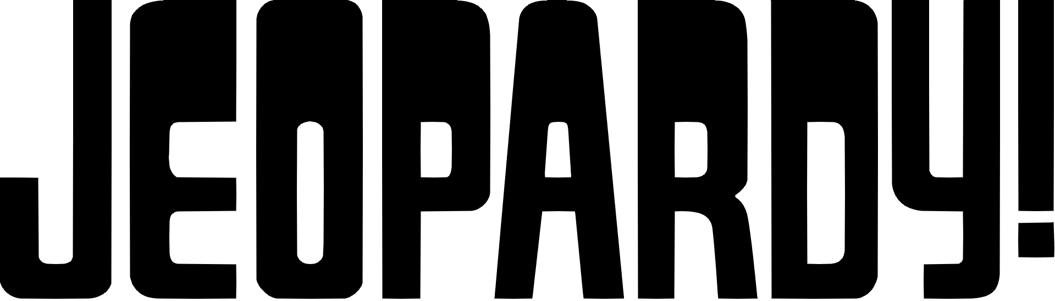 “Are you regressed or something?”
“GLMrous designs”
“Pseudonyms & aliases”
Models I
Models II
“GLMrous designs”
A. ANOVA
B. Regression
C. ANCOVA
D. Multiple Regression
E. Logistic Regression
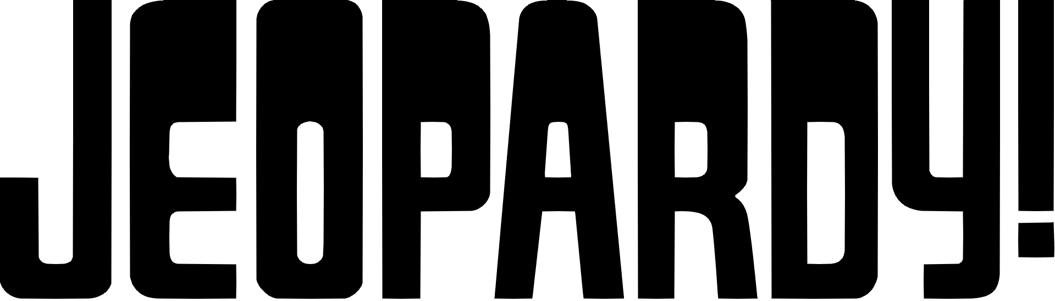 “Are you regressed or something?”
A. Linear regression
B. Simple regression
C. Multiple regression
D. Multilevel regression
E. Multivariate regression
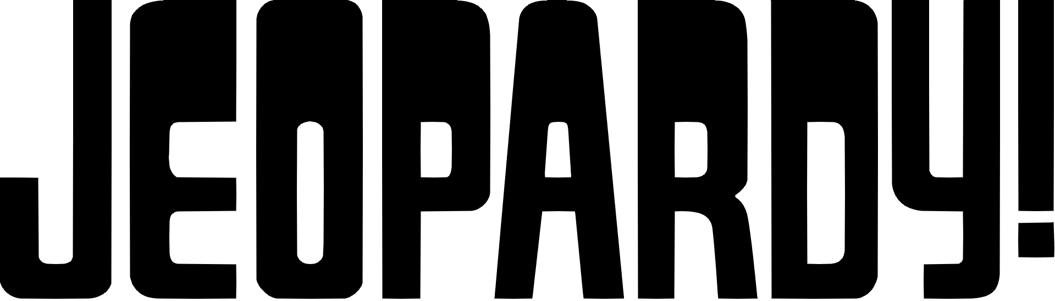 “Pseudonyms & aliases”
A. Mixed
B. Random Coefficient
C. Latent Curve 
D. Multilevel 
E. Hierarchical
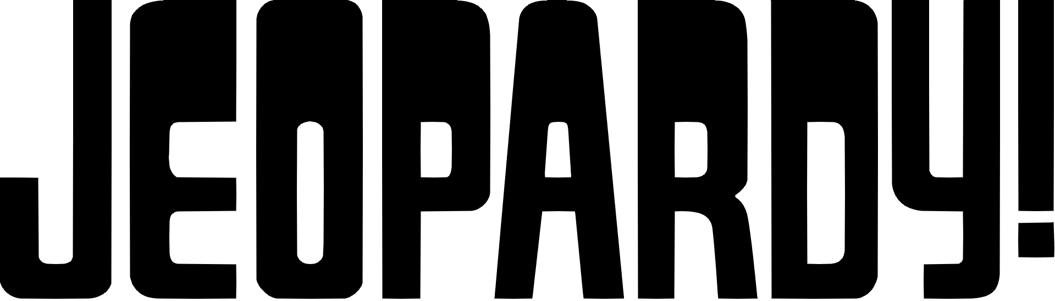 Models I
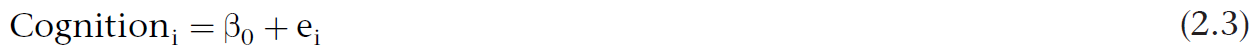 NULL:
A
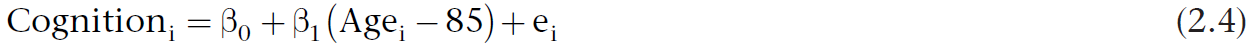 B
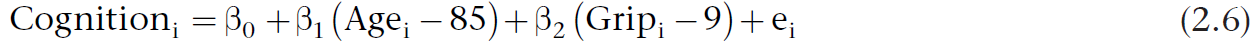 C
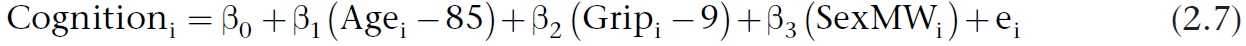 D
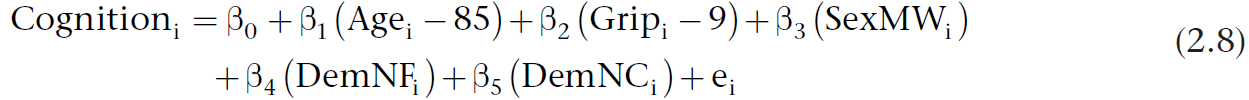 E
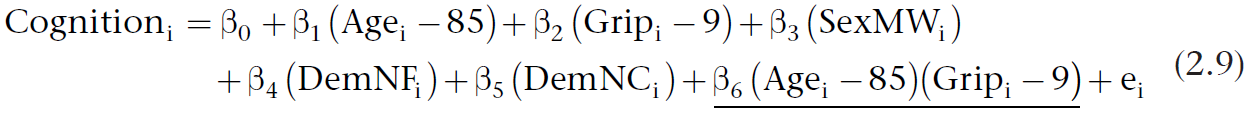 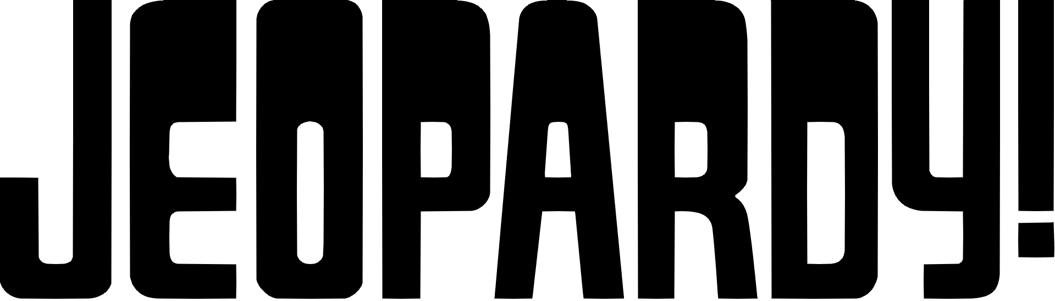 Models II
A
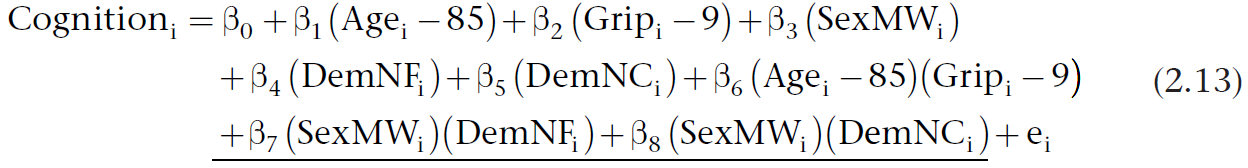 B
C
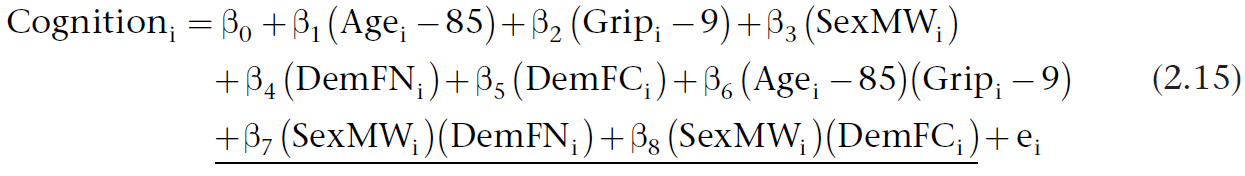 D
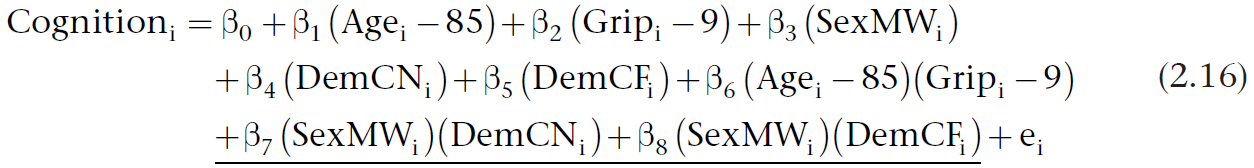 E
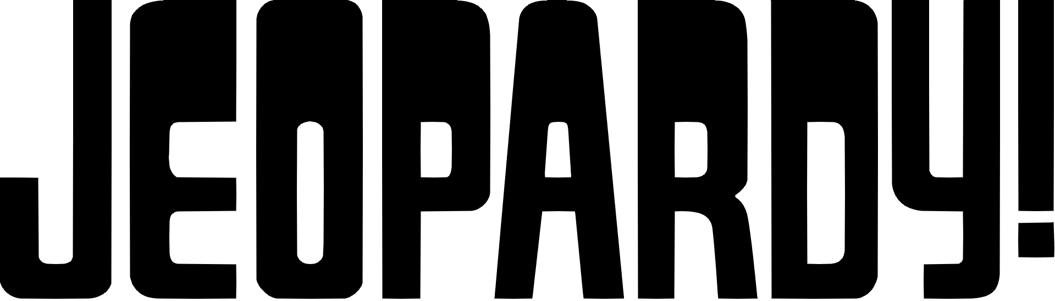 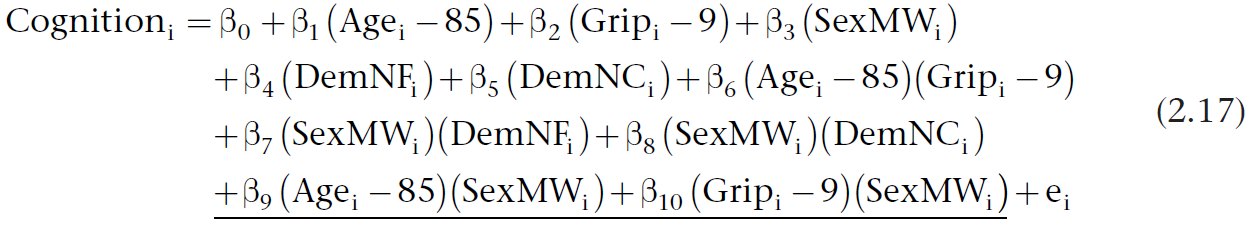 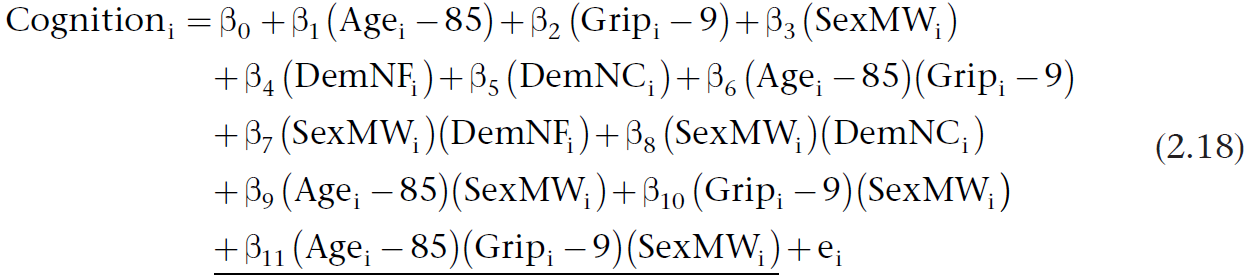